History of Computer Art
URL: http://iasl.uni-muenchen.de/links/GCA_Indexe.html
Part XI: Pervasive Games
Seminar, 28nd April 2014
Danube University Krems
Department for Arts and Image Science
MediaArtHistories: Masters of Art

Thomas Dreher
URL: http://dreher.netzliteratur.net
1
Spatialization (I)
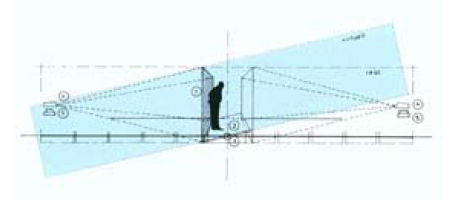 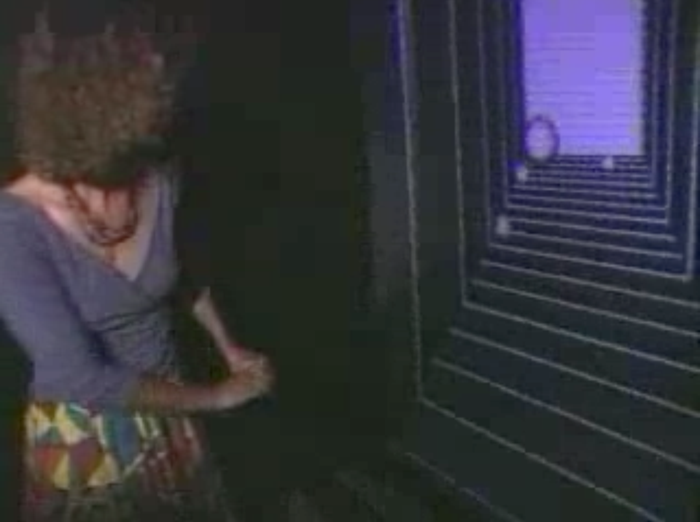 Möller, Christian: Space (im)Balance, 1992, pavilion with reactive installation in the interior space, Donaulände, Linz.
Top: vertical plan (Möller: Space 1992, p.158). 
Image source: URL: http://90.146.8.18/de/archiv_files/19921/1992_155.pdf
Bottom: The pavilion´s interior with one of the two projections and an observer standing on the platform with a modifiable gradient. 
Image source: URL: http://www.christian-moeller.com/display.php?project_id=18&play=true
2
Spatialization (II)
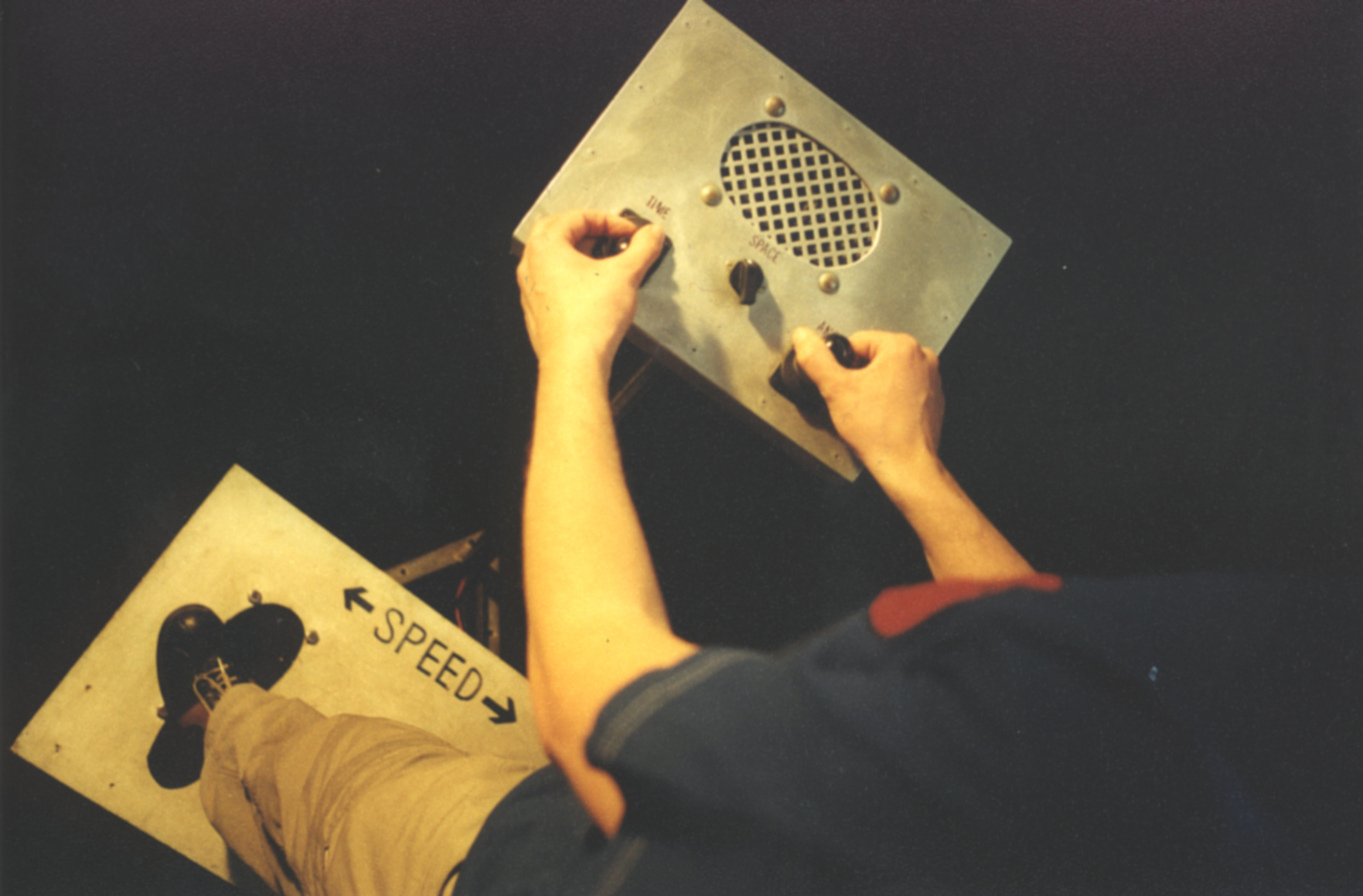 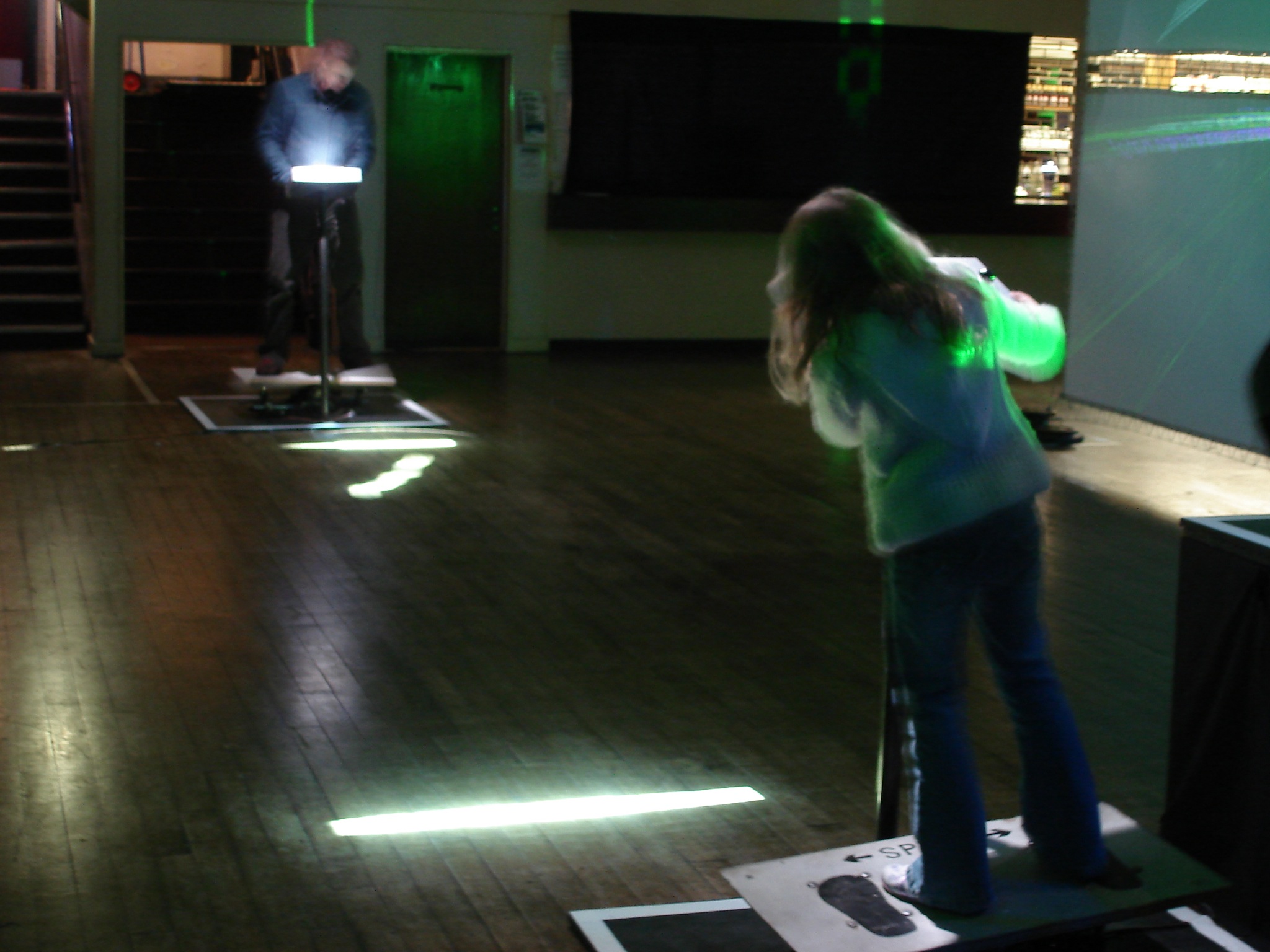 Time´s Up: Sonic Pong, 1999, reactive installation. 
Image source: URL: https://www.flickr.com/photos/10464117@N05/sets/72157624549801710
UR
3
Massively Multiplayer Online Games (MMOG)
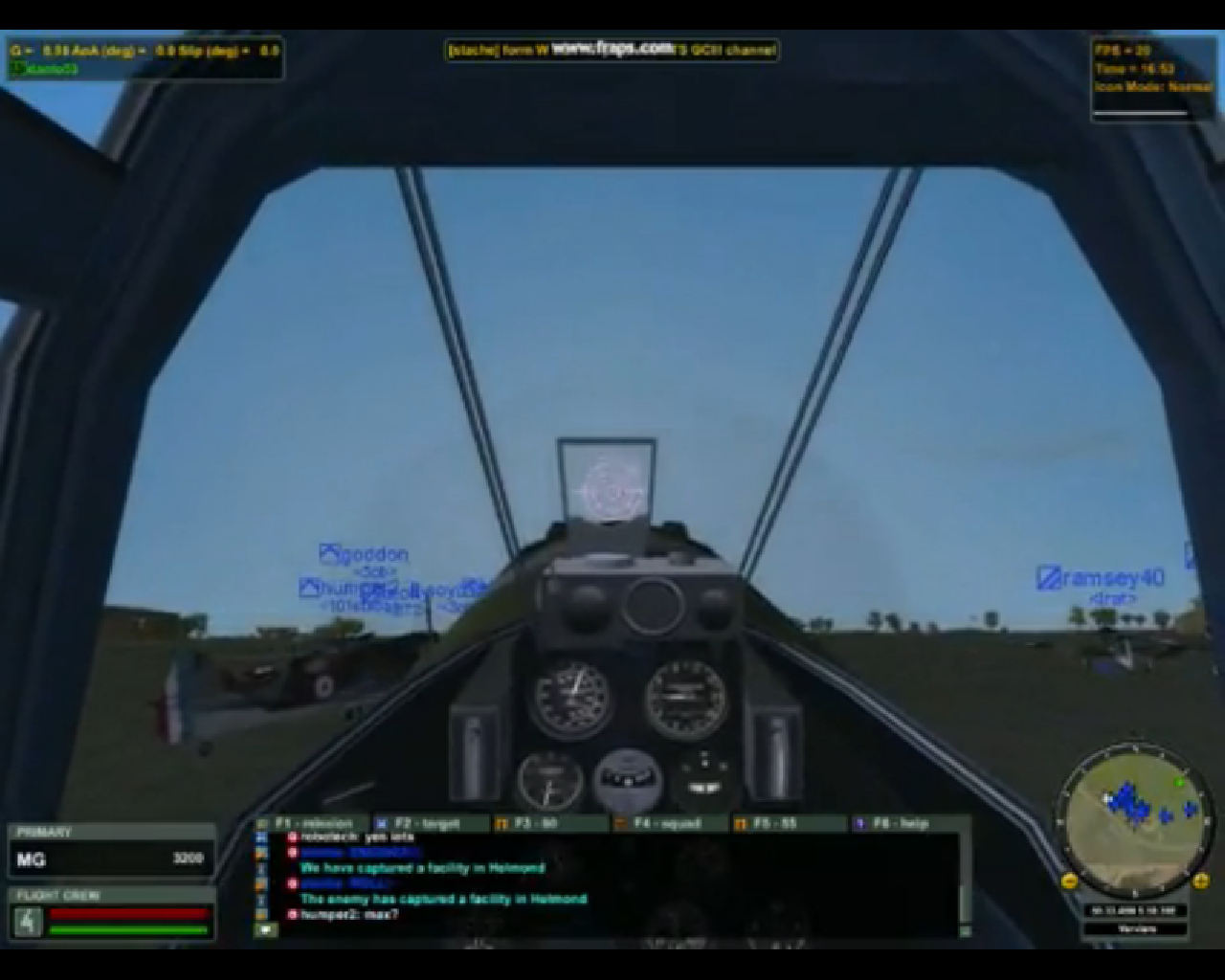 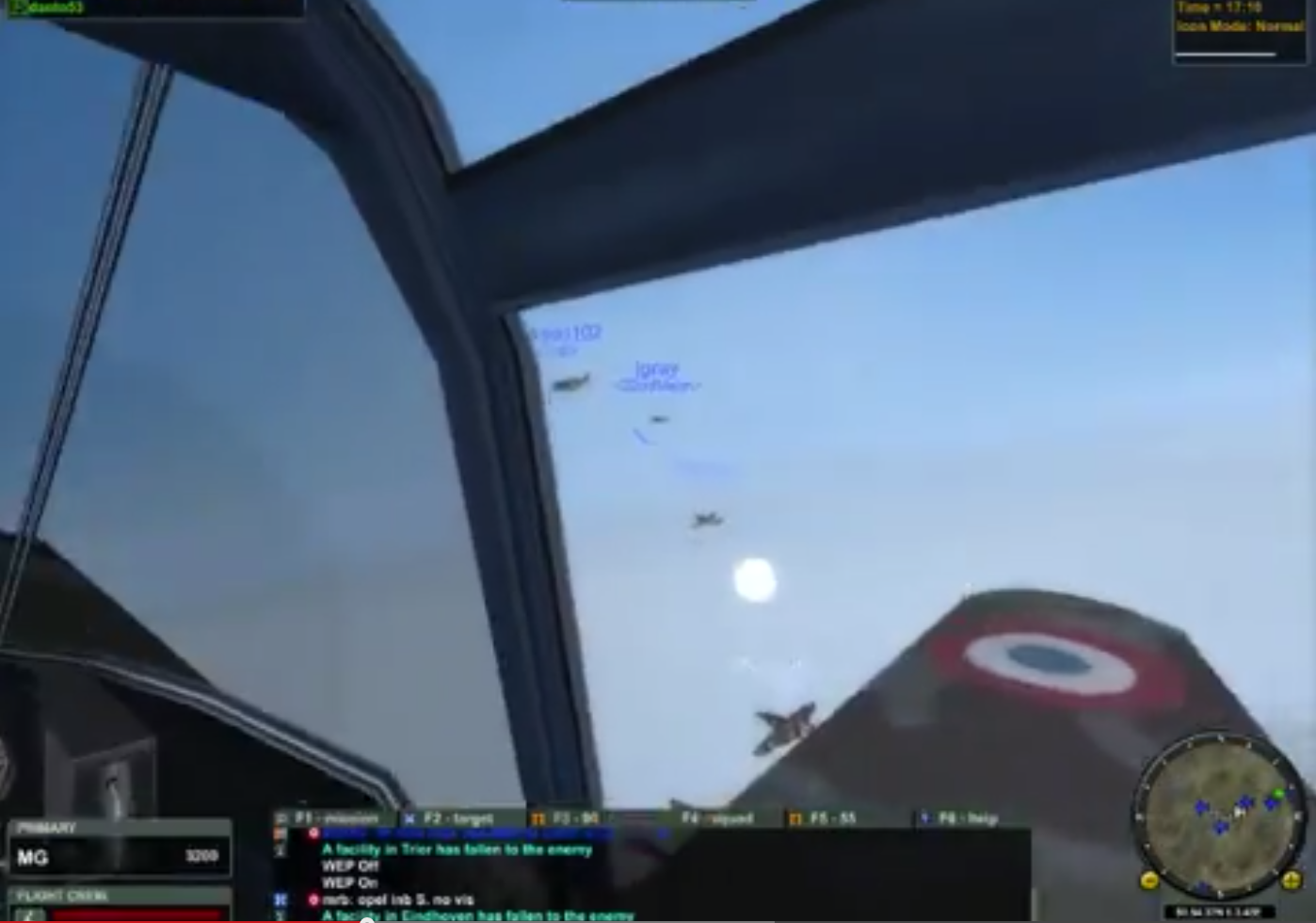 Battleground Europe: World War II online, 2001, MMOG. Screenshot from: URL: https://www.youtube.com/watch?v=RBMdJce91FA
UR
4
Pervasive Games (I)
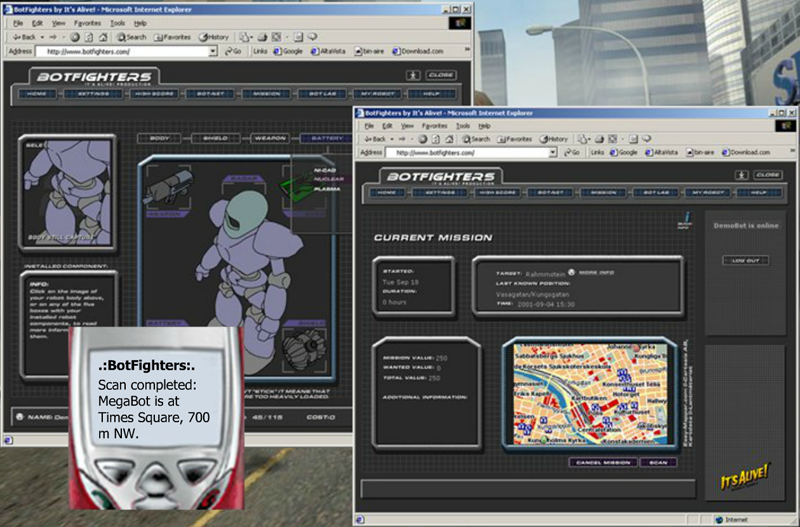 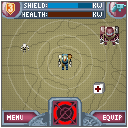 It´s Alive: Botfighters 1, since April 2001, pervasive game. 
Left: illustrations from the web site and the screen of the mobile telephone. 
Image source: URL: http://streams.metropolia.fi/old/storytelling05/slides/TomSoderlund-StoriesfromtheFrontierofMobileGaming-2005-09-20.ppt
Right: the screen of the mobile telephone. 
Image source: URL: http://streams.metropolia.fi/old/storytelling05/slides/TomSoderlund-StoriesfromtheFrontierofMobileGaming-2005-09-20.ppt
5
Pervasive Games (II)
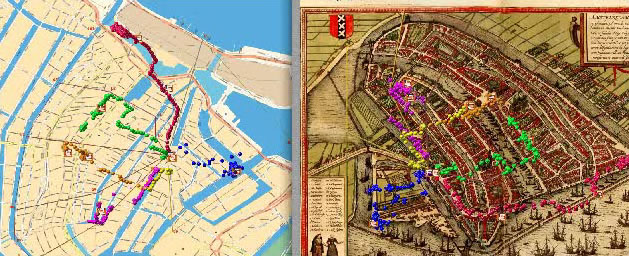 Waag Society: Frequency 1550, February 2005, pervasive game, pilot test. 
Image source: URL: http://freq1550.waag.org/clips/real-med-map.html
6
UR
Pervasive Games (III)
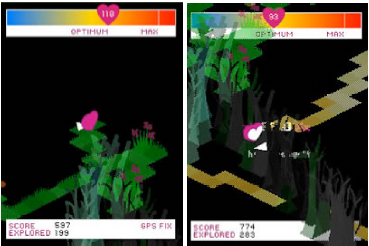 Active Ingredient/Lansdown Centre for Electronic Arts und London Institute for Sport and Exercise, Middlesex University, London/Mixed Reality Laboratory, Nottingham Trent University: ´Ere be Dragons, project, Nottingham, Februar und Dezember 2005/Singapore, November 2005/Berlin, October 2006. 
Image source: URL: http://citeseerx.ist.psu.edu/viewdoc/download;jsessionid=36467EC756CDCE651C87AC6327ED58E7?doi=10.1.1.106.955&rep=rep1&type=pdf
7
Pervasive Games (IV)
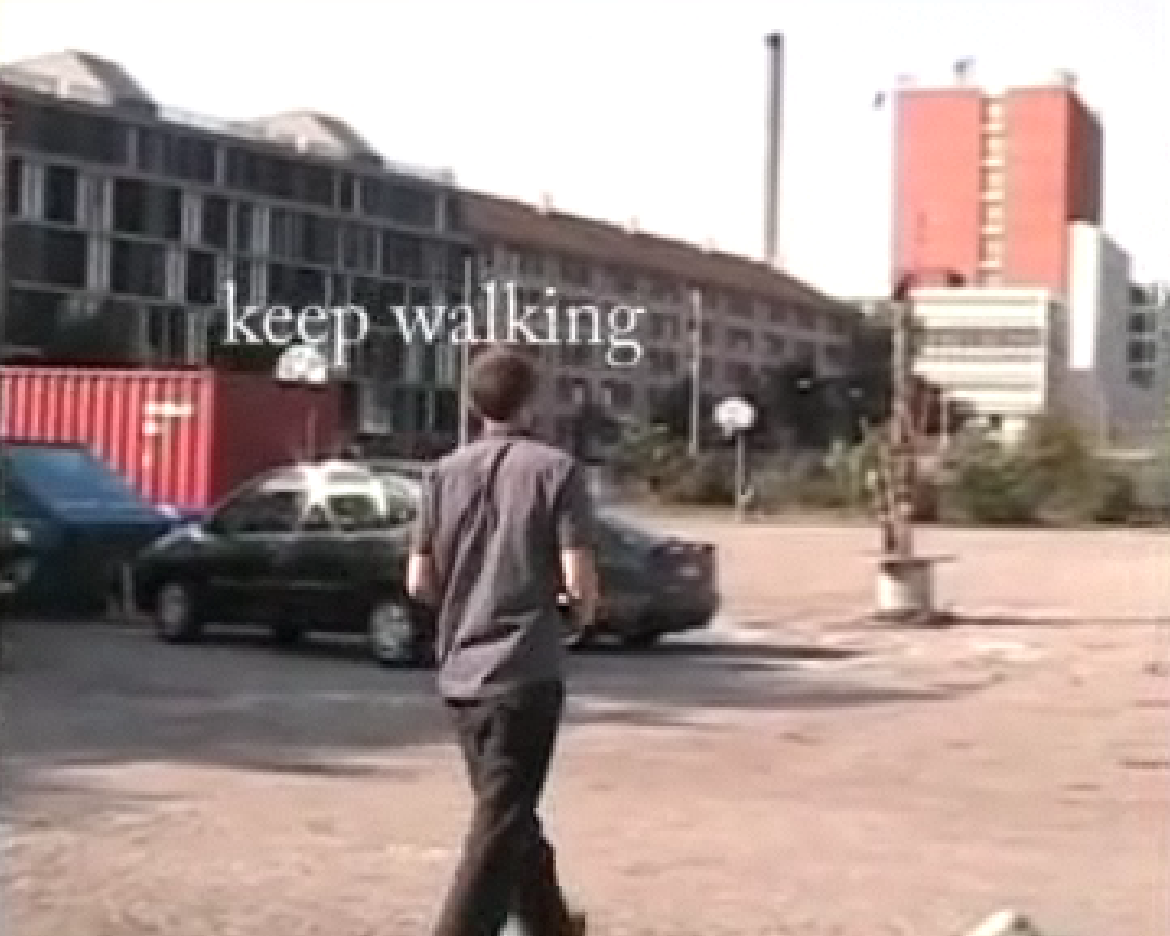 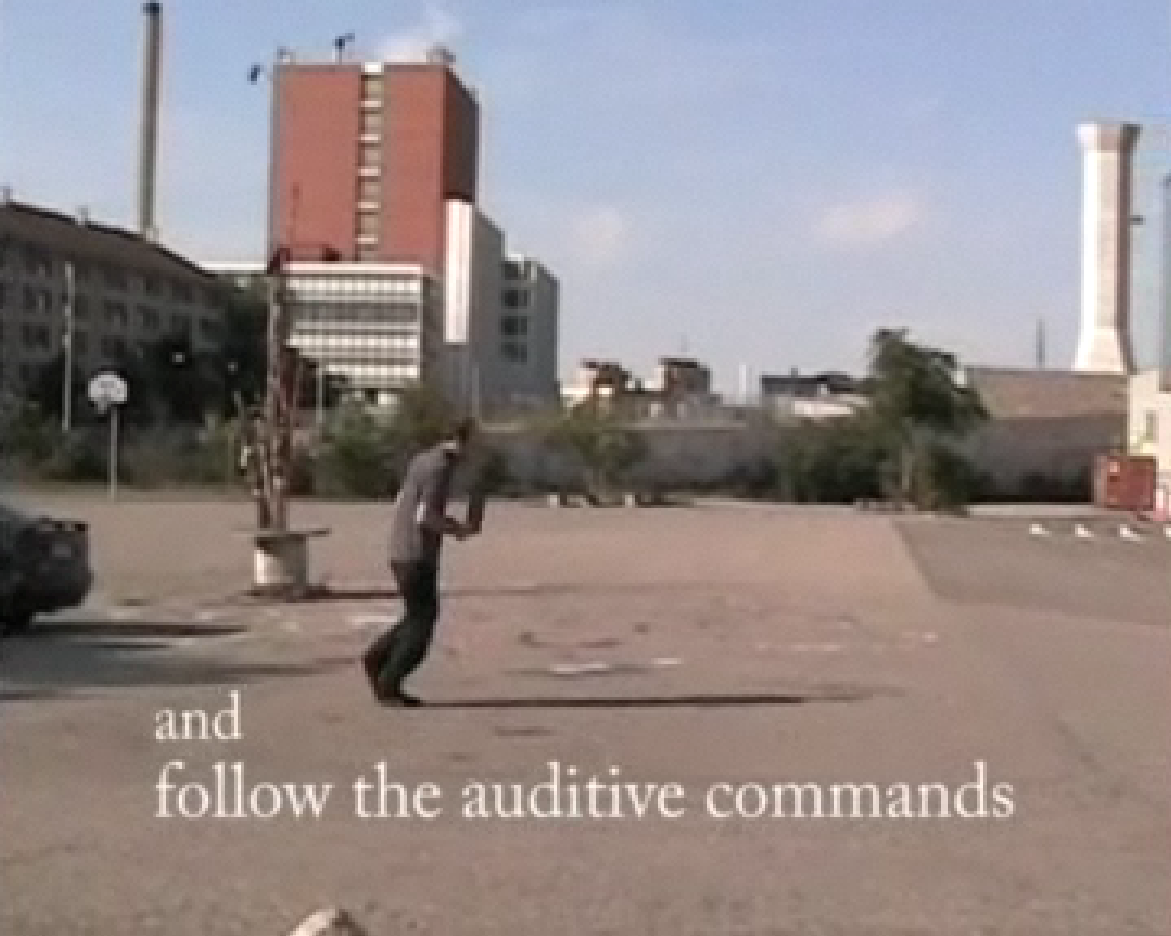 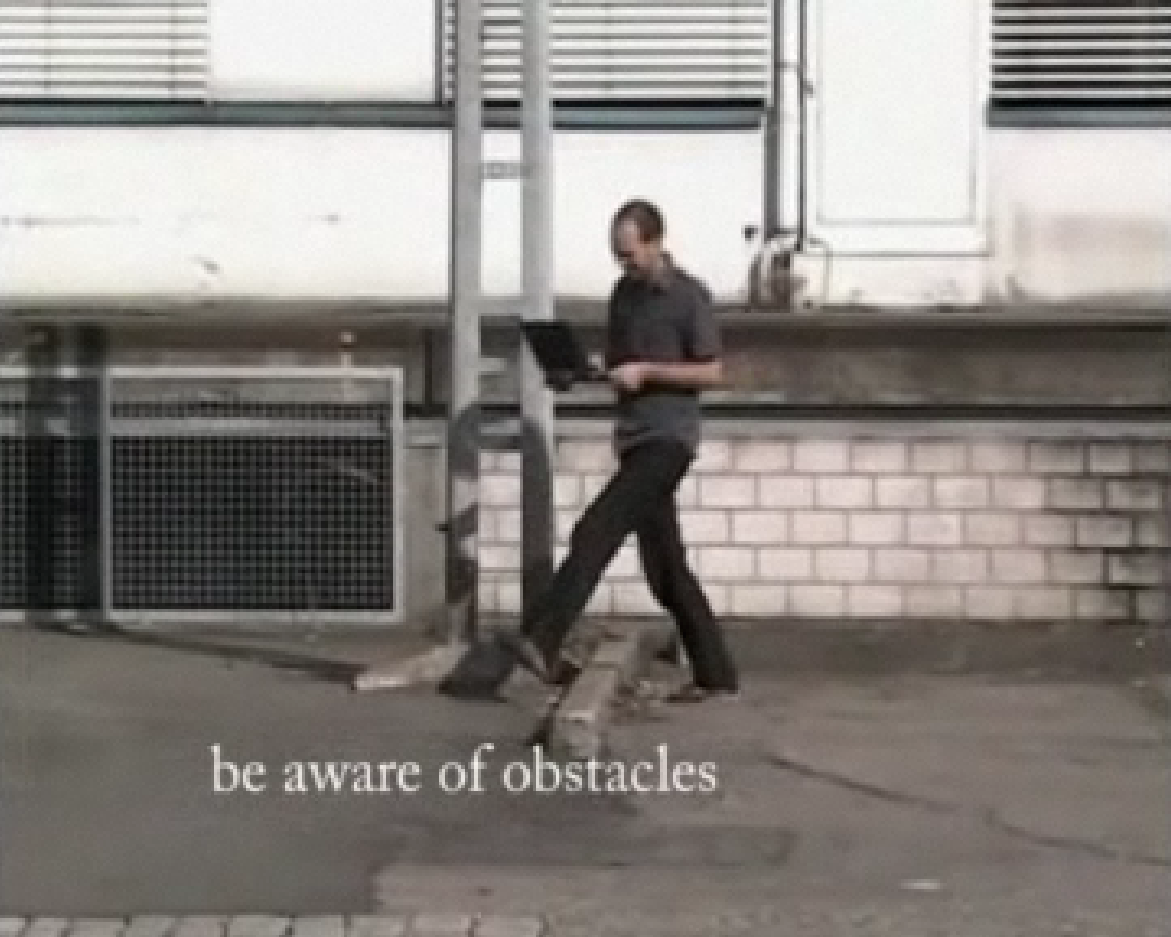 Hansen, Jonas: Wanderer, September 2005, pervasive game. 
Screenshots from URL: https://vimeo.com/1728692
8
Literatur
Bibliography with informations about the abbreviations used in the captions:
Dreher, Thomas: History of Computer Art. Chap. Bibliography. In: URL: http://iasl.uni-muenchen.de/links/GCA-IXe.html
8